Respiratory system
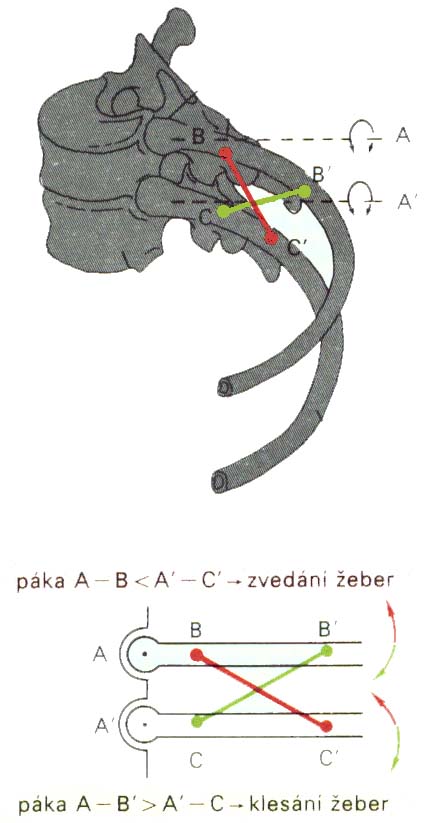 Bucket-handle and water-pump handle effects
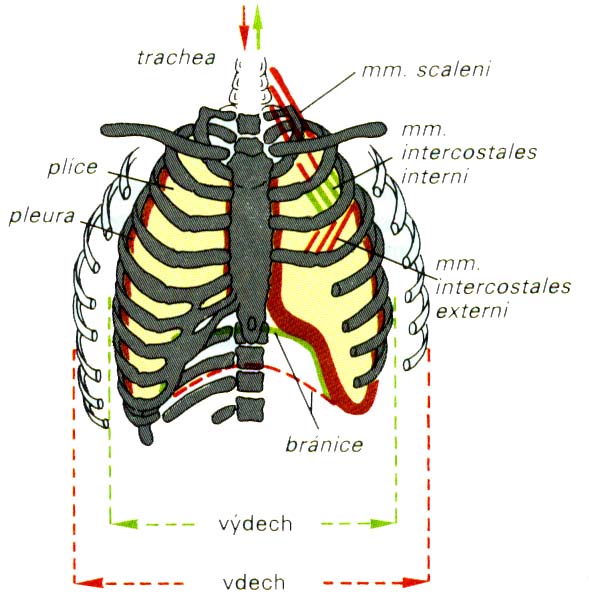 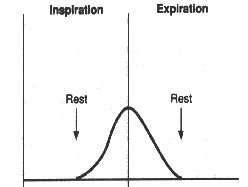 PLEURA
parietalis
pulmonalis
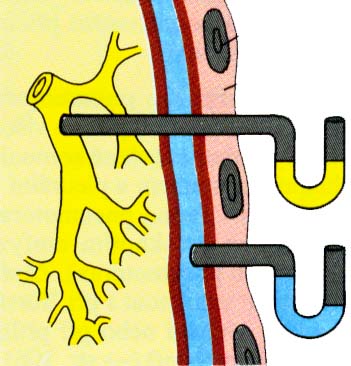 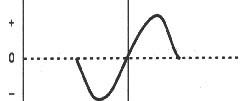 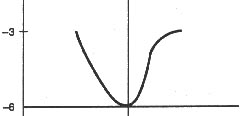 TRANSPORT  O2
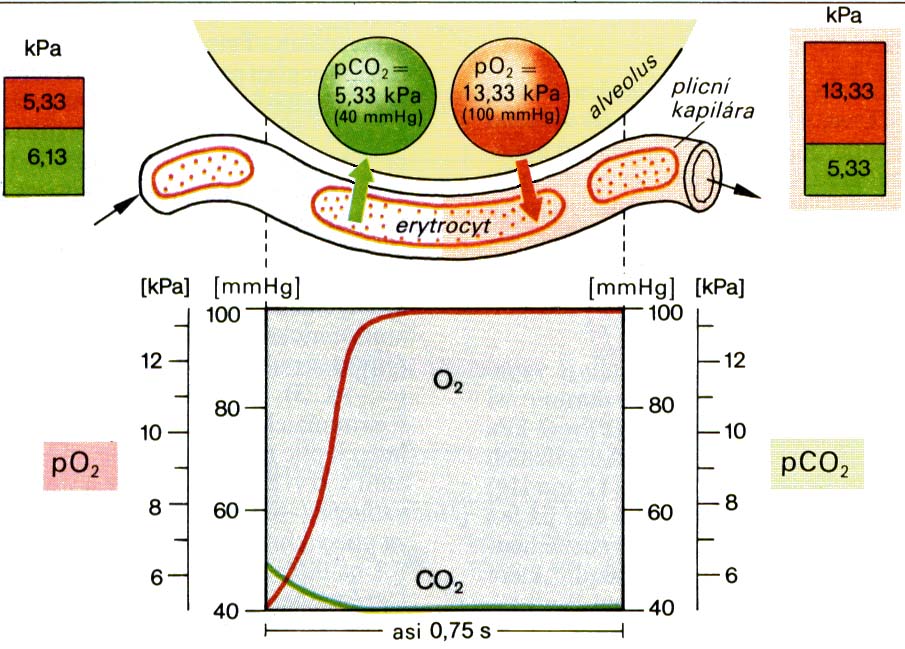 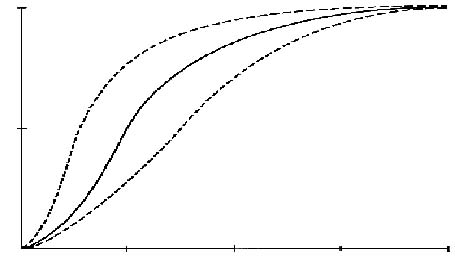  temperature
 pH
pCO2
 DPG
100%
 temperature
 pH	
 pCO2
 DPG
50%
pO2
25
75
100
50
Regulation of breathing
Control of ventilation
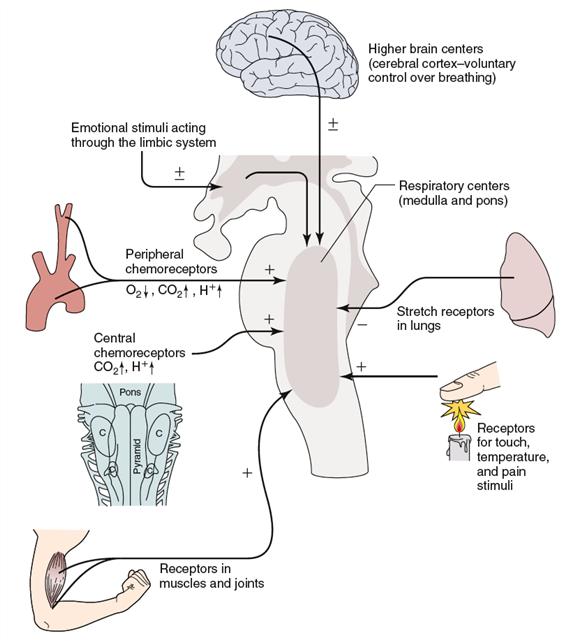 https://sleep.sharepoint.com/siteimages/Chapter%203.png
Breathing is an automatic process that takes place unconsciously. Automaticity of breathing comes from regular (rhythmic) activity of groups of neurons anatomically localized in the medulla and its vicinity. They can be divided into three main groups:

dorsal respiratory group – placed bilaterally on the dorsal side of the medulla oblongata, only inspiratory neurons, sending axons to motoneurons of inspiratory muscles (diaphragm, external intercostal muscles; their activation=inspiration, their relaxation=expiration; participates on inspiration at rest and forced inspiration 

ventral respiratory group - located on the ventrolateral part of the medulla oblongata, the upper part: neurons whose axons of motor neurons activate the main and auxiliary inspiratory muscles; the lower part: expiratory neurons which innervate expiratory muscles (internal intercostal muscles). Neurons in this group operate only during forced inspiration and forced expiration.

Pontine respiratory group - pneumotaxic center - dorsally placed on top of the pont, contributes to the frequency and depth of breathing; affects the activity of respiratory neurons in the medulla oblongata.
Chemical factors affecting the respiratory center:
Central chemoreceptors
on the front side of the medulla
sensitive only to increase of arterial pCO2 (by increasing H+ )

central chemoreceptor are stimulated by other types of acidosis (lactate acidosis, ketoacidosis)
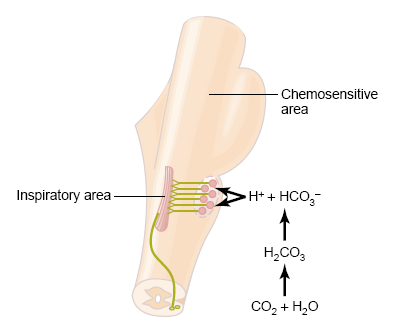 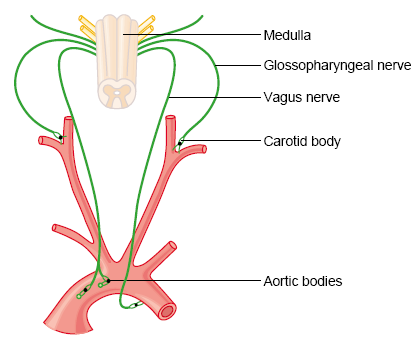 Peripheral chemoreceptors
– located in the aortic and carotid bodies
-primarily sensitive to decrease in arterial pO2, particularly to decrease of O2 under 10-13 kPa in the arterial blood.
They convey their sensory information to the medulla via the  vagus nerve and glossopharyngeal nerve.

Mechanism of action: Decreased  ATP production in mitochondria leads to depolarization of  receptors membrane and to excitation of chemoreceptor
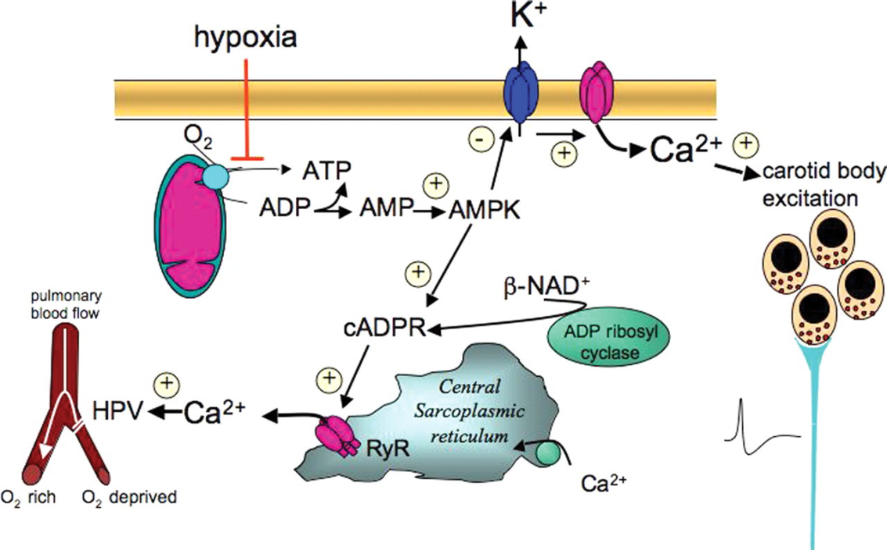 http://www.medicine.mcgill.ca/physio/resp-web/sect8.htm,
Non-chemical influences
More types of receptors in respiratory system

Irritants receptors on mucose of  respiratory system – quickly adaptated,
Stimulus:  chemical substances (histamin, serotonin, cigarette smoke).
Respons: increase mucus secretion, constriction of larynx and brochus

C-receptors (=J receptors)– free nerve ending of n.vagus (type C) in intersticium of bronchus and alveolus;
Mechanical irritans (pulmonary hypertension, pulmonary oedema) 
Response: hypopnoe, bronchoconstriction, cough

Stretch receptors  slowly adaptation, in smooth muscle trachea and bronchus; its irritants triggered decrese activity of respiratory centre – Hering-Breuer´s  reflexes.
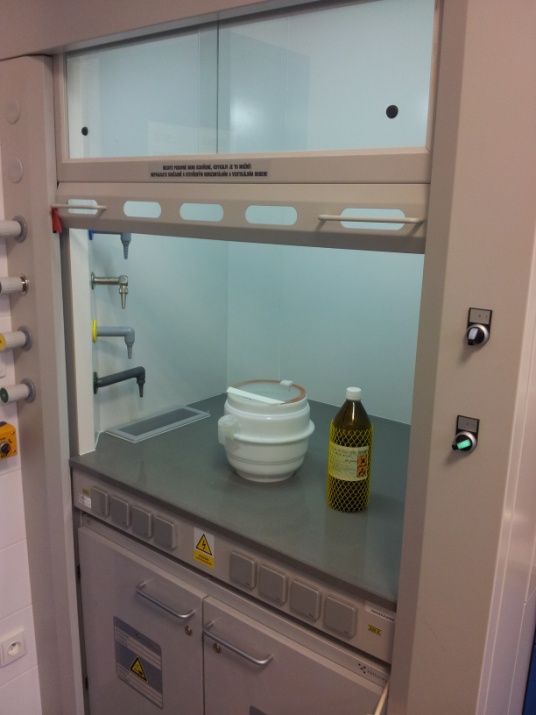 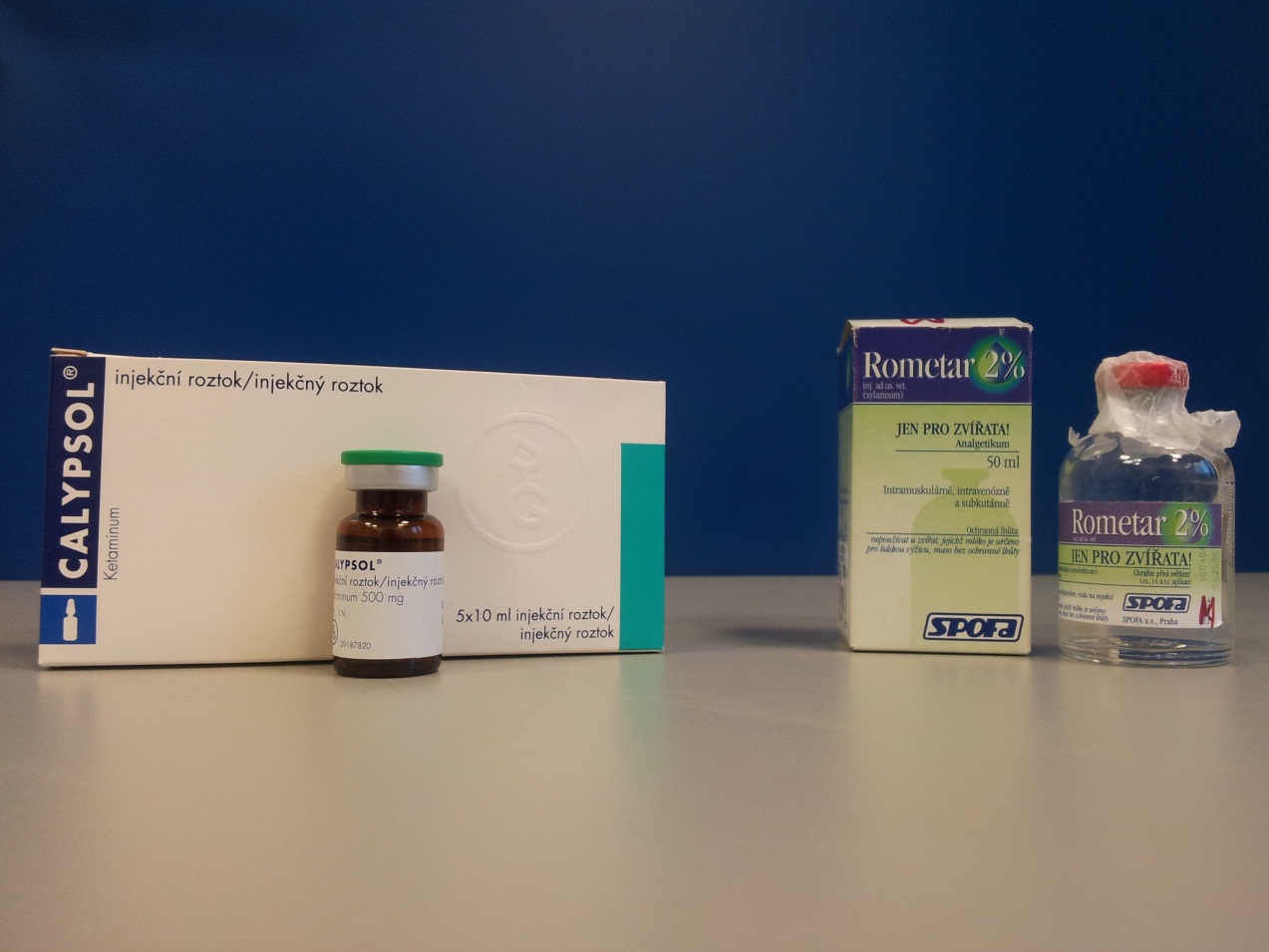 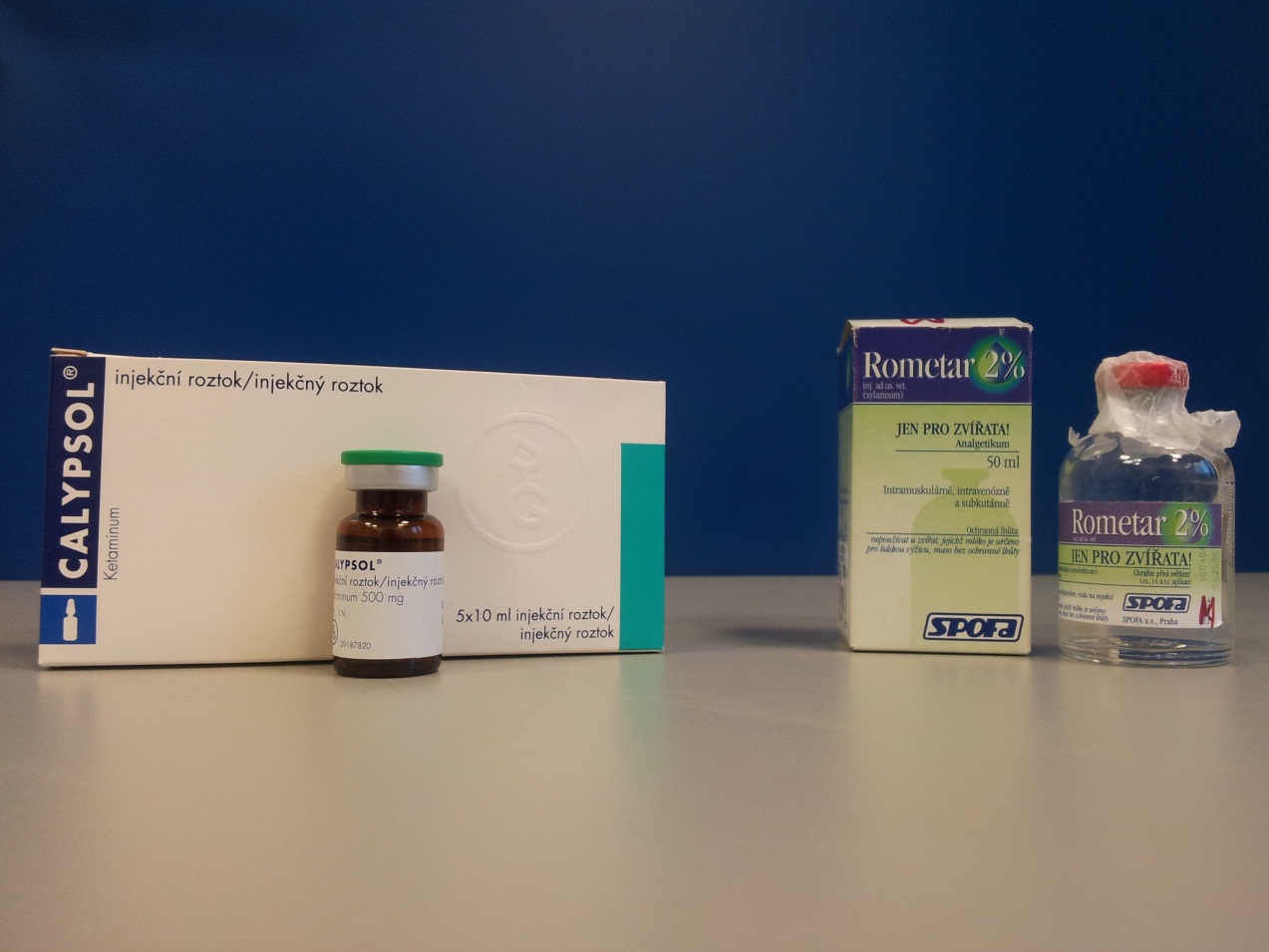 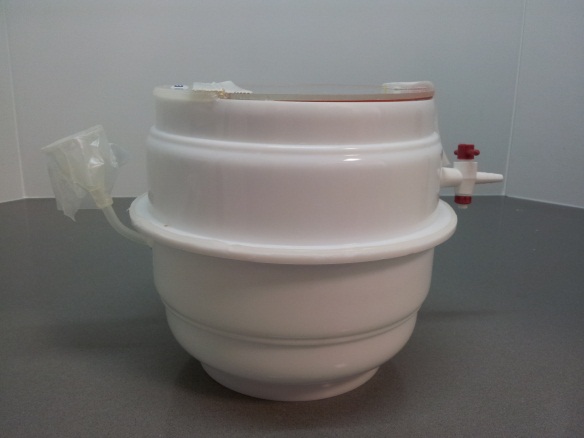 11
ENDOTRACHEAL CANNULA
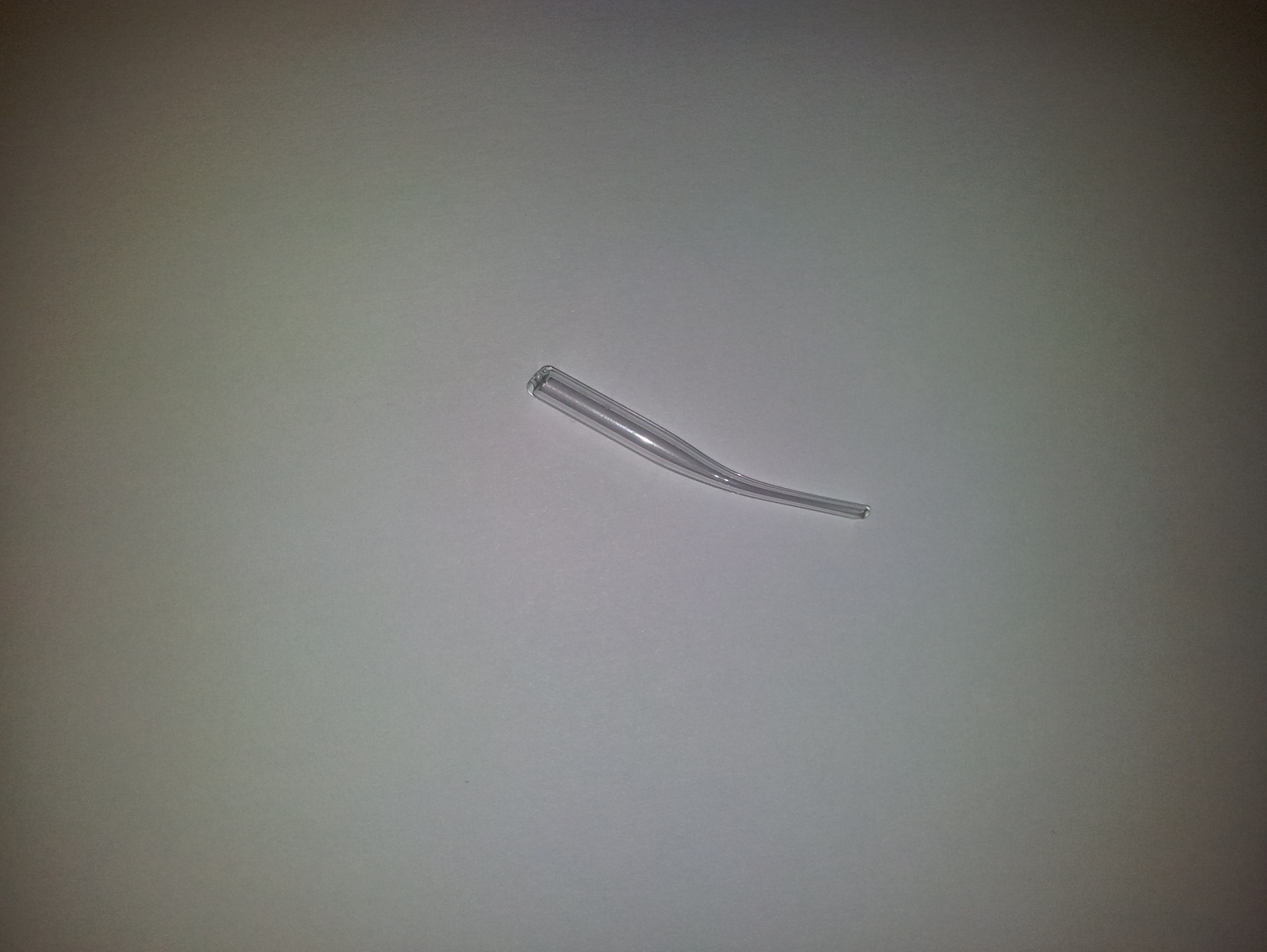 TRACHEA
A. CAROTIS
N. VAGUS
12
Upraveno dle: Poopesko Peter a kol. (1990)
HERING-BREUER REFLEX
Reflex STOP BREATHING
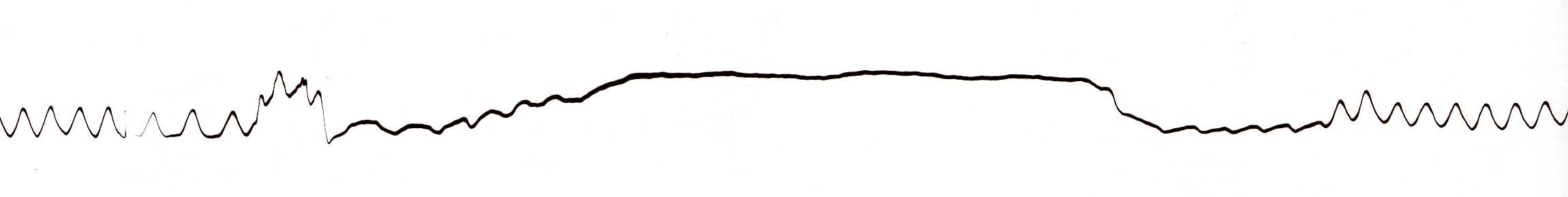 Artefakts
Artefakts
13
VAGOTOMY
inspirium
exspirium
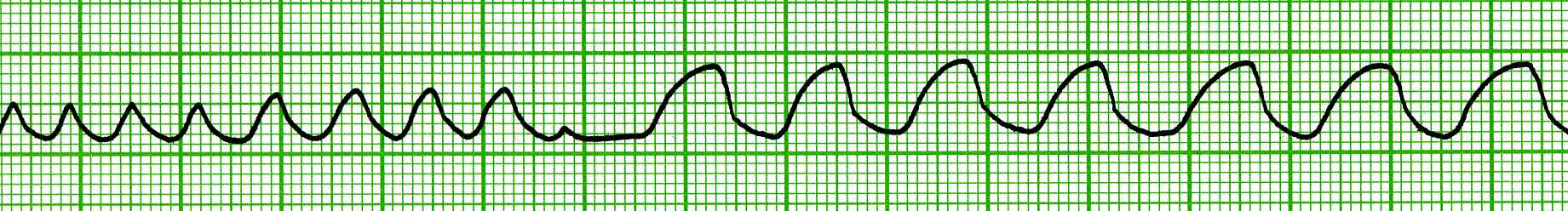 One-side  VAGOTOMY
Both-side VAGOTOMY
14
Baroreceptors – suppresses activity of  respiratory centre 

Irritants of proprioreceptors of muscles, tendons during active and pasive movements of limbs
Influenced activity of respiratory neurons  (increase minute ventilation during work load)

Limbic system, hypothalamus – strong pain, emotion
Tractus corticospinalis =cortex – activated RC during work load


temperature
Periodic breathing
Non regulary, non rhythmic, respirátory coming in „periods“ e.g. – period with respiration folows period without respiration.

CHEYNE-STOKES – e.g. sleeping babies
BIOT‘S – brain injury, encephalitis
„gasping“ – newborn 
KUSSMAUL – during coma in diabetic patients (ketoacidosis)
Hypoxia, hypoxemia
Hypoxia is a general name for a lack of oxygen in the body or individual tissues.
Hypoxemia is lack of oxygen in arterial blood.
Complete lack of oxygen is known as anoxia.
The most common types of hypoxia:
Hypoxic - physiological: stay at higher altitudes, pathological: hypoventilation during lung or neuromuscular diseases
Transport (anemic) - reduced transport capacity of blood for oxygen (anemia, blood loss, CO poisoning)
Ischemic (stagnation) - restricted blood flow to tissue (heart failure, shock states, obstruction of an artery)
Histotoxic - cells are unable to utilize oxygen (cyanide poisoning - damage to the respiratory chain)
Hypercapnia
Hypercapnia - increase of concentration of carbon dioxide in the blood or in tissues that is caused by retention of CO2 in the body
  possible causes: total alveolar hypoventilation (decreased respiration or extension of dead space)
  mild hypercapnia (5 -7 kPa) causes stimulation of the respiratory center (therapeutic use: pneumoxid = mixture of oxygen + 2-5% CO2)
  hypercapnia around 10 kPa - CO2 narcosis - respiratory depression (preceded by headache, confusion, disorientation, a feeling of breathlessness)
hypercapnia over 12 kPa - significant respiratory depression - coma and death.
Travelling by aircraft(On board aicraft is pressure as on 2000 m above see level)
High risk for patients with:

 concentration of hemoglobin  lower than 60 % 
 severe step of atherosclerosis
 cardial insuficiency
 Respiratory insuficiency
 non-treated hypertension (BP ower 200/100mmHg)
Toxicity of oxygen
The toxicity seems to be due to the production of the superoxid anion and H2O2 + increase pCO2 in body (all hemoglobin is bound with oxygen)

Symptoms are dependent on time of exposure:
Exposure – 8 hours:- respiratory passages became irritated
			   - Substernal distress
			   - Nasal congestion
			   - Sore throat  
			   - Cough 
	- 24-48 hours: 
			- damage of lungs – decrease production of 	surfactant
Recommendation:
100 % - give discontinuosly + together with air
HYPERVENTILATION
Definition: Both, accelerated and deep breathing
In humans, hyperventilation coming as combination of anxiety and pain
During hyperventilation is expired CO2 (hypocapnia) and the increase of pO2 	(hyperoxia) -------------- vasoconstriction of cerebral vessels

Symptoms: tingling in the ears, feeling light in the head, headache etc.

Removing symptoms - by increasing pCO2 in the body – e.g.: by breathing into and out of the bag (re-breathing)